Diagnostics in cost-effectiveness analysis: 
The evaluation of the EOS 2D/3D X-ray imaging system
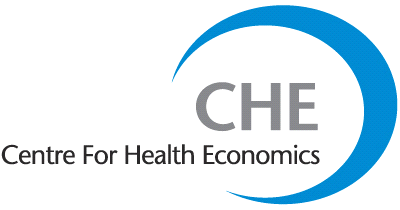 Rita Faria, Claire McKenna and Mark Sculpher
Centre for Health Economics, University of York, UK
Objectives
Introduction
To evaluate the cost-effectiveness of EOS compared with standard X-ray  (computer radiography (CR) and digital radiography (DR) in the relevant pathologies.
UK National Health Service perspective
Diagnostic technology appraisal for National Institute for Health and Clinical Excellence.
EOS® is a biplane X-ray imaging system. 

Advantages over standard X-rays(1):
Full body imaging without digital stitching;
Simultaneous posteroanterior and lateral images;
Production of 3D reconstructions of the spine;
Lower radiation dose
RGB value
R 5
G 137
B 212
Methods
EOS®
Standard X-ray
2010/2011 prices excluding VAT.
2010/2011 prices excluding VAT.
Deformities of the spine:

Surgery indicated:
Pre-op
Post-op
3 months
Every year up to age 20.
If adult, last scan taken 2 years post-surgery.
Surgery not indicated:
Every 6 months up to age 15.
Every year up to age 20.
Health Protection Agency report on radiation risks from medical X-ray examinations(2).
Results
EOS® would need high patient throughput to be cost-effective.
EOS® is not cost-effective under a threshold of £30,000 /QALY.
EOS® cost-effective
Assuming equal throughput for EOS® and CR at 30 scans per working day (251 days per year).
EOS® needs to provide additional health benefits to be cost-effective.
EOS® not cost-effective
Assuming equal throughput for EOS® and CR at 30 scans per working day (251 days per year).
References and Acknowledgements
Conclusions
(1) National Institute for Health and Clinical Excellence. EOS 2D/3D X-ray Imaging System - Final scope. Diagnostics Assessment Programme. London: National Institute for Health and Clinical Excellence, 2010.
(2) Wall BF, Haylock R, Jansen JTM, Hillier MCR, Hart D, Shrimpton PC. Radiation risks from medical x-ray examinations as a function of the age and sex of the patient - Report HPA-CRCE-028. In. Chilton, Didcot: Health Protection Agency - Centre for Radiation, Chemical and Environmental Hazards, 2011.
(3) Hansen J, Grethe Jurik A, Fiirgaard B, Egund N. Optimisation of scoliosis examinations in children. Pediatr Radiol 2003; 33:752–765.
Cancers : 10-13
(4) Tappenden P. A methodological framework for developing whole disease models to inform resource allocation decisions: An application in colorectal cancer. University of Sheffield, 2010.
(5) Chilcott JB, Hummel S, Mildred M. Option appraisal: screening for  prostate cancer Report to the UK National Screening Committee [unpublished report]. School of  Health and Related Research, University of Sheffield, 2010.
(6) Campbell HE, Epstein D, Bloomfield D, et al. The cost-effectiveness of adjuvant chemotherapy for early breast cancer: a comparison of no chemotherapy and first, second, and third generation regimens for patients with differing prognoses. European Journal of Cancer; 47:2517-2530.
(7) Fenwick E, Kulin NA, Marshall D, Hall Long K. A probabilistic decision model to guide optimal health policy decisions for lung cancer screening [presentation HSR-51]. Med Decis Making 2011; 31:E89.

The authors gratefully acknowledge the contribution of the clinical expert advisors of the National Institute for Health and Clinical Excellence (NICE) diagnostic advisory committee. We would also like to thank Lisa Stirk, Nigel Gummerson, Peter Millner, Paul Shrimpton, Erika Denton, Sally MacLachlan, Maxine Clarke, Peter Howells and Paul Tappenden for providing information and advice.  This project was funded by the National Institute for Health Research Health Technology Assessment Programme on behalf of the National Institute for Health and Clinical Excellence.  The views expressed are those of the authors who are also responsible for any errors.
EOS® is not cost-effective under conventional UK thresholds.

Uncertainties:
Comparative throughout of EOS® vs. Standard X-ray.
Health benefits from changes in medical care facilitated by EOS®